U.S. HISTORY
Chapter 21 Leading the Way: The Progressive Movement, 1890-1920
PowerPoint Image Slideshow
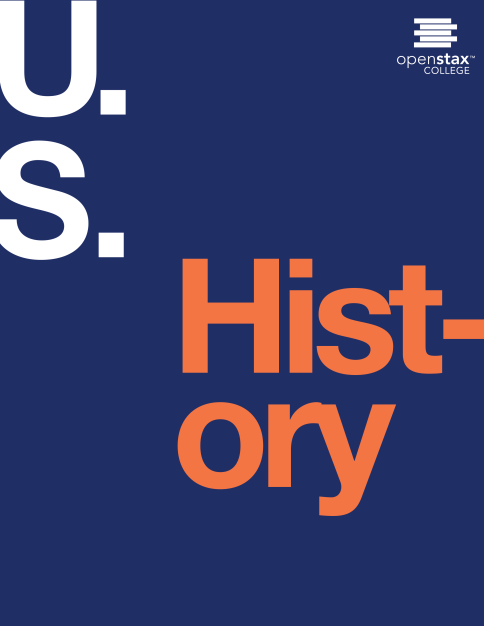 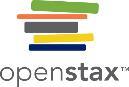 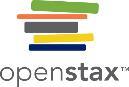 Figure 21.1
The western states were the first to allow women the right to vote, a freedom that grew out of the less deeply entrenched gendered spheres in the region. This illustration, from 1915, shows a suffragist holding a torch over the western states and inviting the beckoning women from the rest of the country to join her.
This OpenStax ancillary resource is © Rice University under a CC-BY 4.0 International license; it may be reproduced or modified but must be attributed to OpenStax, Rice University and any changes must be noted. Any images credited to other sources are similarly available for reproduction, but must be attributed to their sources.
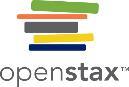 Figure 21.2
This OpenStax ancillary resource is © Rice University under a CC-BY 4.0 International license; it may be reproduced or modified but must be attributed to OpenStax, Rice University and any changes must be noted. Any images credited to other sources are similarly available for reproduction, but must be attributed to their sources.
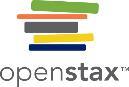 Figure 21.3
Jacob Riis’s images of New York City slums in the late nineteenth century, such as this 1890 photograph of children sleeping in Mulberry Street, exposed Americans all over the country to the living conditions of the urban poor..
This OpenStax ancillary resource is © Rice University under a CC-BY 4.0 International license; it may be reproduced or modified but must be attributed to OpenStax, Rice University and any changes must be noted. Any images credited to other sources are similarly available for reproduction, but must be attributed to their sources.
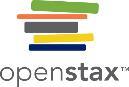 Figure 21.4
The 1900 hurricane in Galveston, Texas, claimed more lives than any other natural disaster in American history. In its wake, fearing that the existing corrupt and inefficient government was not up to the job of rebuilding, the remaining residents of the town adopted the commission system of local government.
This OpenStax ancillary resource is © Rice University under a CC-BY 4.0 International license; it may be reproduced or modified but must be attributed to OpenStax, Rice University and any changes must be noted. Any images credited to other sources are similarly available for reproduction, but must be attributed to their sources.
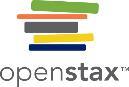 Figure 21.5
An energetic speaker and tireless Progressive, Governor Robert “Fighting Bob” La Follette turned the state of Wisconsin into a flagship for democratic reform.
This OpenStax ancillary resource is © Rice University under a CC-BY 4.0 International license; it may be reproduced or modified but must be attributed to OpenStax, Rice University and any changes must be noted. Any images credited to other sources are similarly available for reproduction, but must be attributed to their sources.
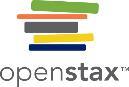 Figure 21.6
This machinist works alone in a factory that adopted Taylorism, the scientific time management principle that sought to bring ultimate efficiency to factories. Many workers found the focus on repetitive tasks to be dehumanizing and unpleasant.
This OpenStax ancillary resource is © Rice University under a CC-BY 4.0 International license; it may be reproduced or modified but must be attributed to OpenStax, Rice University and any changes must be noted. Any images credited to other sources are similarly available for reproduction, but must be attributed to their sources.
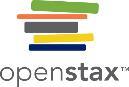 Figure 21.7
As part of the National Child Labor Committee’s campaign to raise awareness about the plight of child laborers, Lewis Hine photographed dozens of children in factories around the country, including Addie Card (a), a twelve-year-old spinner working in a mill in Vermont in 1910, and these young boys working at Bibb Mill No. 1 in Macon, Georgia in 1909 (b). Working ten- to twelve-hour shifts, children often worked large machines where they could reach into gaps and remove lint and other debris, a practice that caused plenty of injuries. (credit a/b: modification of work by Library of Congress)
This OpenStax ancillary resource is © Rice University under a CC-BY 4.0 International license; it may be reproduced or modified but must be attributed to OpenStax, Rice University and any changes must be noted. Any images credited to other sources are similarly available for reproduction, but must be attributed to their sources.
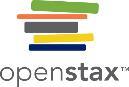 Figure 21.8
On March 25, 1911, a fire broke out at the Triangle Shirtwaist Factory in New York City. Despite the efforts of firefighters, 146 workers died in the fire, mostly because the owners had trapped them on the sweatshop floors.
This OpenStax ancillary resource is © Rice University under a CC-BY 4.0 International license; it may be reproduced or modified but must be attributed to OpenStax, Rice University and any changes must be noted. Any images credited to other sources are similarly available for reproduction, but must be attributed to their sources.
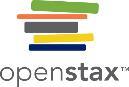 Figure 21.9
This John R. Chapin illustration shows the women of the temperance movement holding an open-air prayer meeting outside an Ohio saloon. (credit: Library of Congress)
This OpenStax ancillary resource is © Rice University under a CC-BY 4.0 International license; it may be reproduced or modified but must be attributed to OpenStax, Rice University and any changes must be noted. Any images credited to other sources are similarly available for reproduction, but must be attributed to their sources.
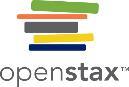 Figure 21.10
This image of Eugene Debs speaking to a crowd in Canton, Ohio, in 1918, illustrates the passion and intensity that made him such a compelling figure to the more radical Progressives.
This OpenStax ancillary resource is © Rice University under a CC-BY 4.0 International license; it may be reproduced or modified but must be attributed to OpenStax, Rice University and any changes must be noted. Any images credited to other sources are similarly available for reproduction, but must be attributed to their sources.
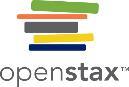 Figure 21.11
Women suffragists in Ohio sought to educate and convince men that they should support a woman’s rights to vote. As the feature below on the backlash against suffragists illustrates, it was a far from simple task.
This OpenStax ancillary resource is © Rice University under a CC-BY 4.0 International license; it may be reproduced or modified but must be attributed to OpenStax, Rice University and any changes must be noted. Any images credited to other sources are similarly available for reproduction, but must be attributed to their sources.
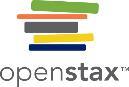 Figure 21.12
Alice Paul and her Silent Sentinels picketed outside the White House for almost two years, and, when arrested, went on hunger strike until they were force-fed in order to save their lives.
This OpenStax ancillary resource is © Rice University under a CC-BY 4.0 International license; it may be reproduced or modified but must be attributed to OpenStax, Rice University and any changes must be noted. Any images credited to other sources are similarly available for reproduction, but must be attributed to their sources.
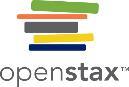 Figure 21.13
The anti-suffrage group used ridicule and embarrassment to try and sway the public away from supporting a woman’s right to vote.
This OpenStax ancillary resource is © Rice University under a CC-BY 4.0 International license; it may be reproduced or modified but must be attributed to OpenStax, Rice University and any changes must be noted. Any images credited to other sources are similarly available for reproduction, but must be attributed to their sources.
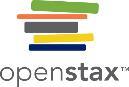 Figure 21.14
In Booker T. Washington’s speech at the Cotton States and International Exposition in Atlanta, he urged his audience to “cast down your bucket where you are” and make friends with the people around them.
This OpenStax ancillary resource is © Rice University under a CC-BY 4.0 International license; it may be reproduced or modified but must be attributed to OpenStax, Rice University and any changes must be noted. Any images credited to other sources are similarly available for reproduction, but must be attributed to their sources.
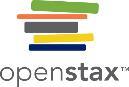 Figure 21.15
This photo of the Niagara Movement shows W. E. B. Du Bois seated in the second row, center, in the white hat. The proud and self-confident postures of this group stood in marked contrast to the humility that Booker T. Washington urged of blacks.
This OpenStax ancillary resource is © Rice University under a CC-BY 4.0 International license; it may be reproduced or modified but must be attributed to OpenStax, Rice University and any changes must be noted. Any images credited to other sources are similarly available for reproduction, but must be attributed to their sources.
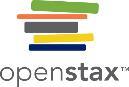 Figure 21.16
President William McKinley’s assassination (a) at the hands of an anarchist made Theodore Roosevelt (b) the country’s youngest president.
This OpenStax ancillary resource is © Rice University under a CC-BY 4.0 International license; it may be reproduced or modified but must be attributed to OpenStax, Rice University and any changes must be noted. Any images credited to other sources are similarly available for reproduction, but must be attributed to their sources.
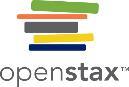 Figure 21.17
This cartoon shows President Roosevelt disciplining coal barons like J. P. Morgan, threatening to beat them with a stick labeled “Federal Authority.” It illustrates Roosevelt’s new approach to business.
This OpenStax ancillary resource is © Rice University under a CC-BY 4.0 International license; it may be reproduced or modified but must be attributed to OpenStax, Rice University and any changes must be noted. Any images credited to other sources are similarly available for reproduction, but must be attributed to their sources.
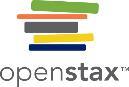 Figure 21.18
Theodore Roosevelt’s interest in the protection of public lands was encouraged by conservationists such as John Muir, founder of the Sierra Club, with whom he toured Yosemite National Park in California, ca. 1906.
This OpenStax ancillary resource is © Rice University under a CC-BY 4.0 International license; it may be reproduced or modified but must be attributed to OpenStax, Rice University and any changes must be noted. Any images credited to other sources are similarly available for reproduction, but must be attributed to their sources.
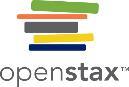 Figure 21.19
This photograph (a) of Theodore Roosevelt (left) and his hand-picked successor William Howard Taft (right) just before Taft’s inauguration in 1909, was echoed in a Puck magazine cartoon (b) where “cowboy” Roosevelt hands off his “Policies” baby to “nurse-maid” Taft. Taft was seen, initially at least, as being a president who would continue Roosevelt’s same policies.
This OpenStax ancillary resource is © Rice University under a CC-BY 4.0 International license; it may be reproduced or modified but must be attributed to OpenStax, Rice University and any changes must be noted. Any images credited to other sources are similarly available for reproduction, but must be attributed to their sources.
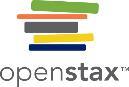 Figure 21.20
Theodore Roosevelt, now running as the Progressive Party, or Bull Moose Party, candidate, created an unprecedented moment in the country’s history, where a former president was running against both an incumbent president and a future president.
This OpenStax ancillary resource is © Rice University under a CC-BY 4.0 International license; it may be reproduced or modified but must be attributed to OpenStax, Rice University and any changes must be noted. Any images credited to other sources are similarly available for reproduction, but must be attributed to their sources.
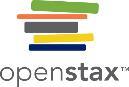 Figure 21.21
This cartoon, from the 1912 election, parodies how the voters might perceive the three major candidates. As can be seen, Taft was never a serious contender.
This OpenStax ancillary resource is © Rice University under a CC-BY 4.0 International license; it may be reproduced or modified but must be attributed to OpenStax, Rice University and any changes must be noted. Any images credited to other sources are similarly available for reproduction, but must be attributed to their sources.
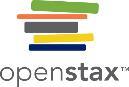 Figure 21.22
With the creation of the Federal Reserve Board, President Wilson set the stage for the modern banking system (a). This restructuring of the American financial system, which included the authorization of a federal income tax, was supported in large part by an influential Republican senator from Rhode Island, Nelson Aldrich (b), co-author of the Payne-Aldrich Act of 1909.
This OpenStax ancillary resource is © Rice University under a CC-BY 4.0 International license; it may be reproduced or modified but must be attributed to OpenStax, Rice University and any changes must be noted. Any images credited to other sources are similarly available for reproduction, but must be attributed to their sources.